Open the Box from Russia
2018.1.12
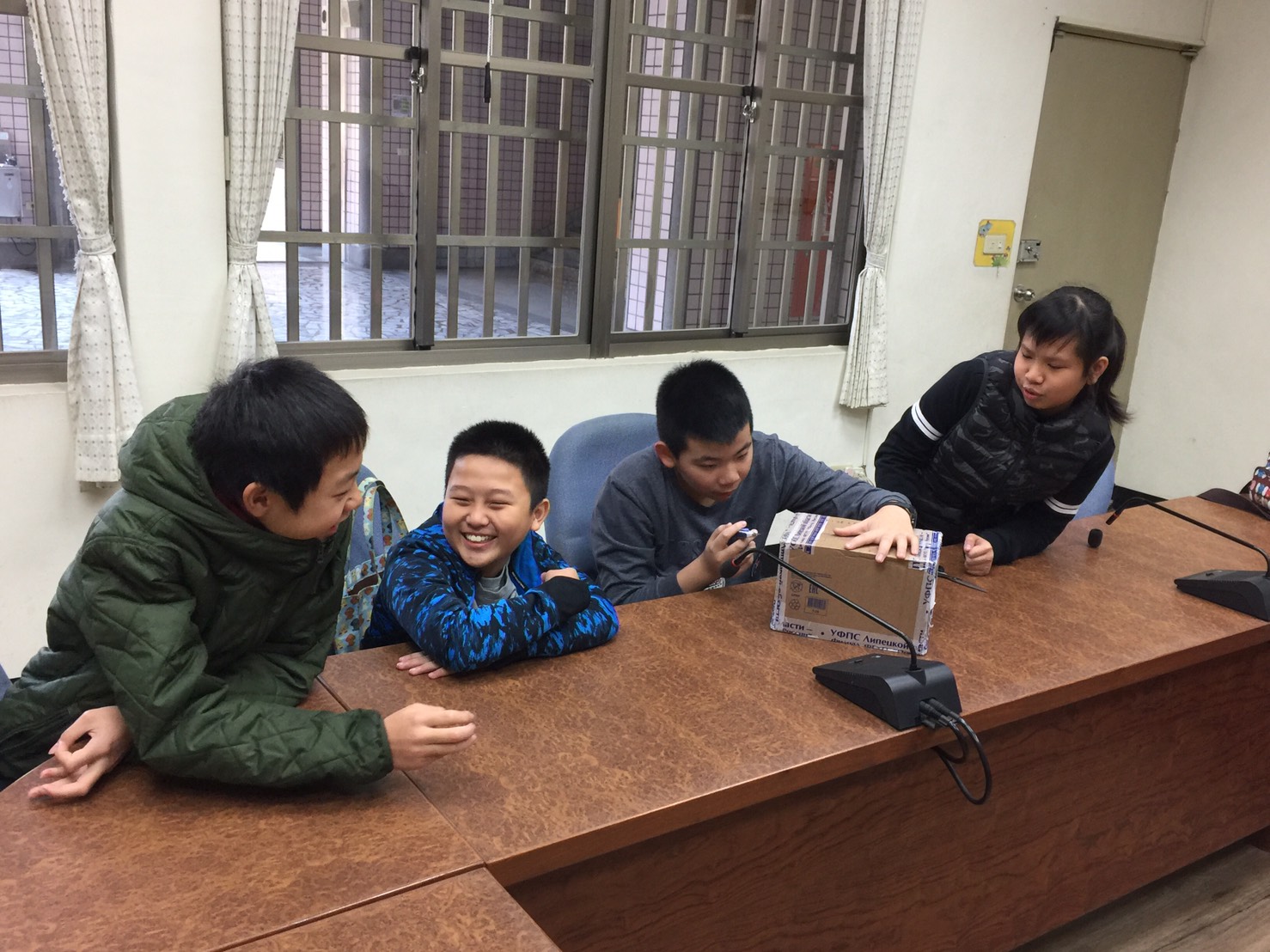 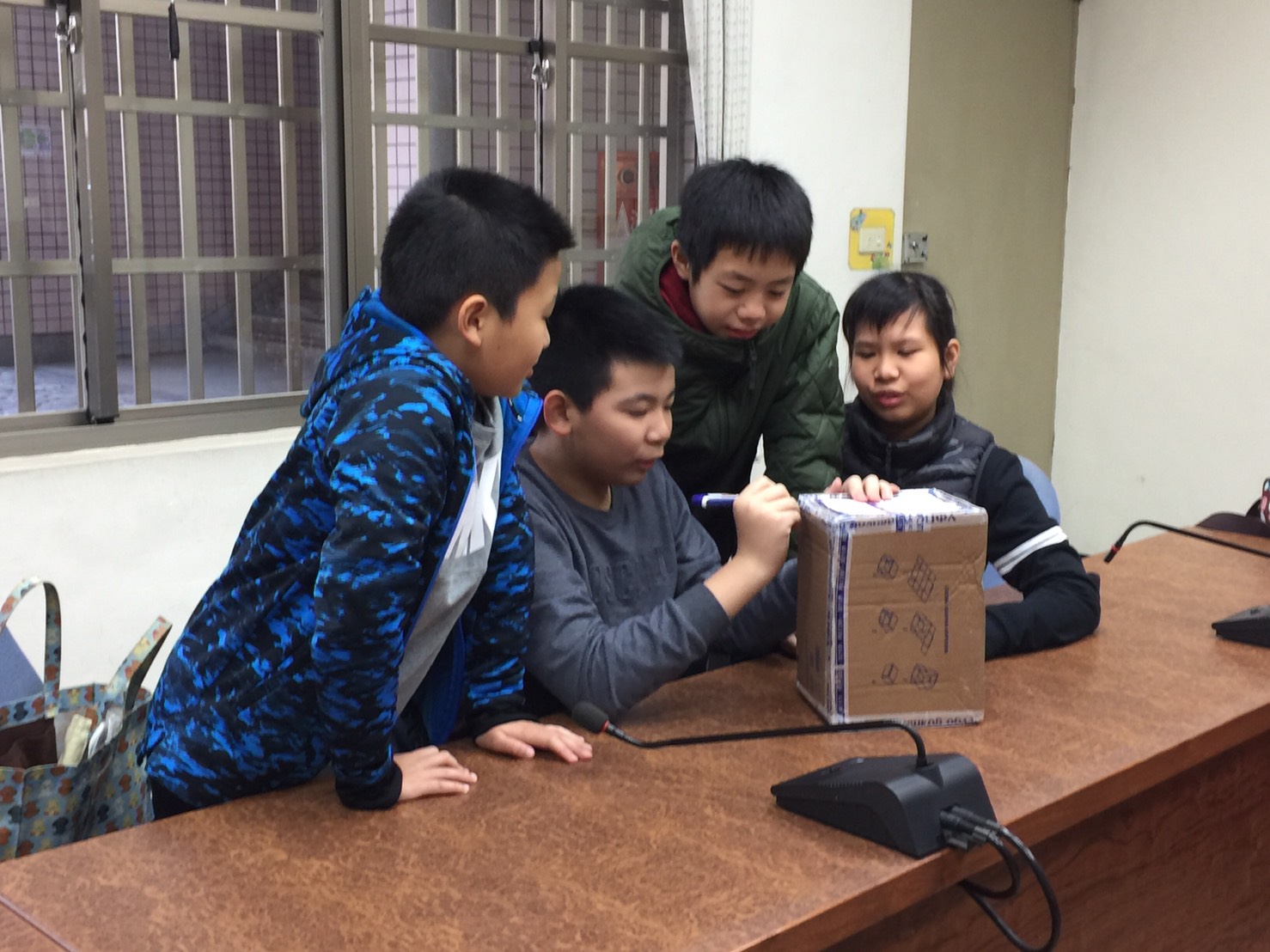 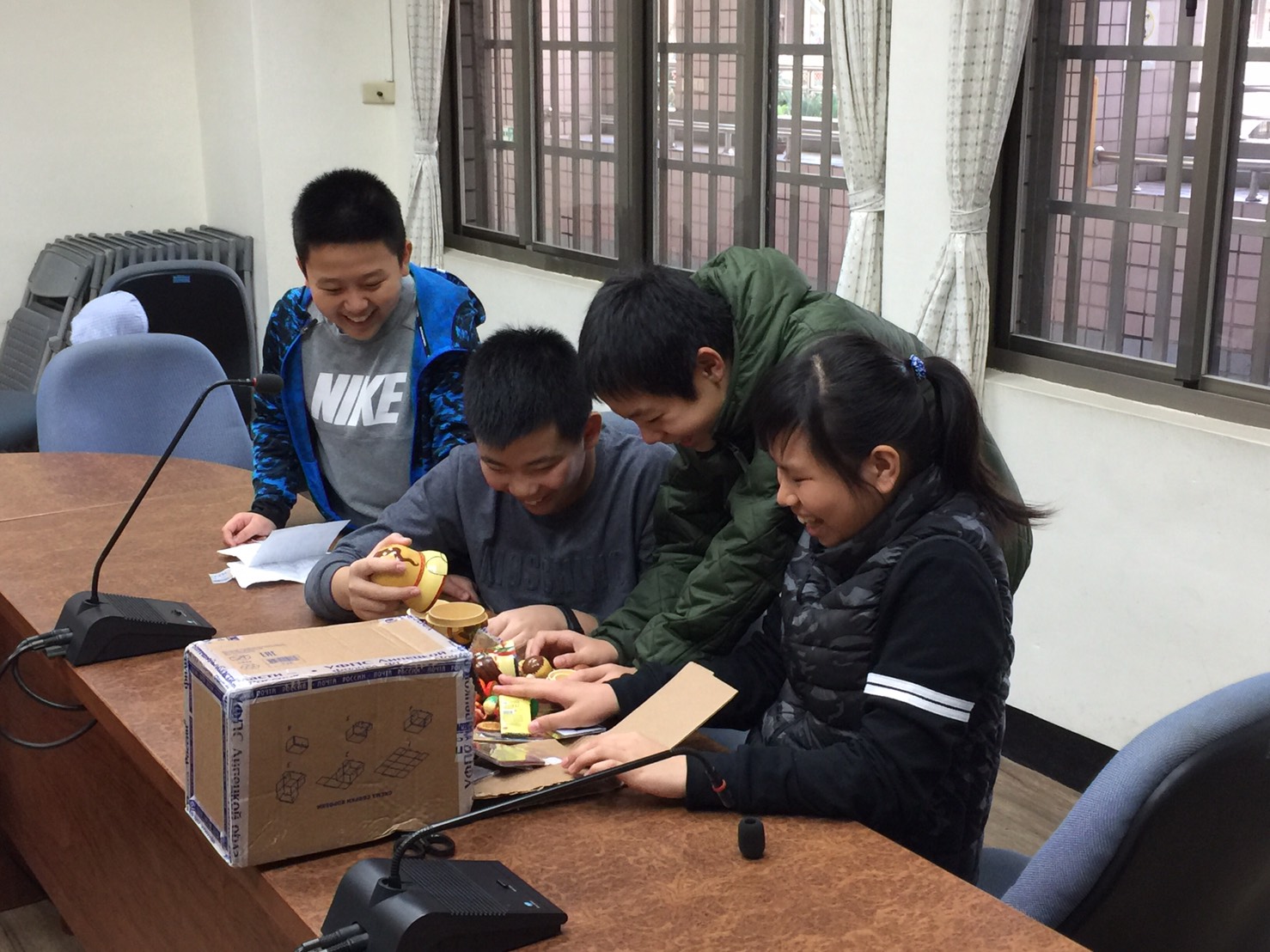 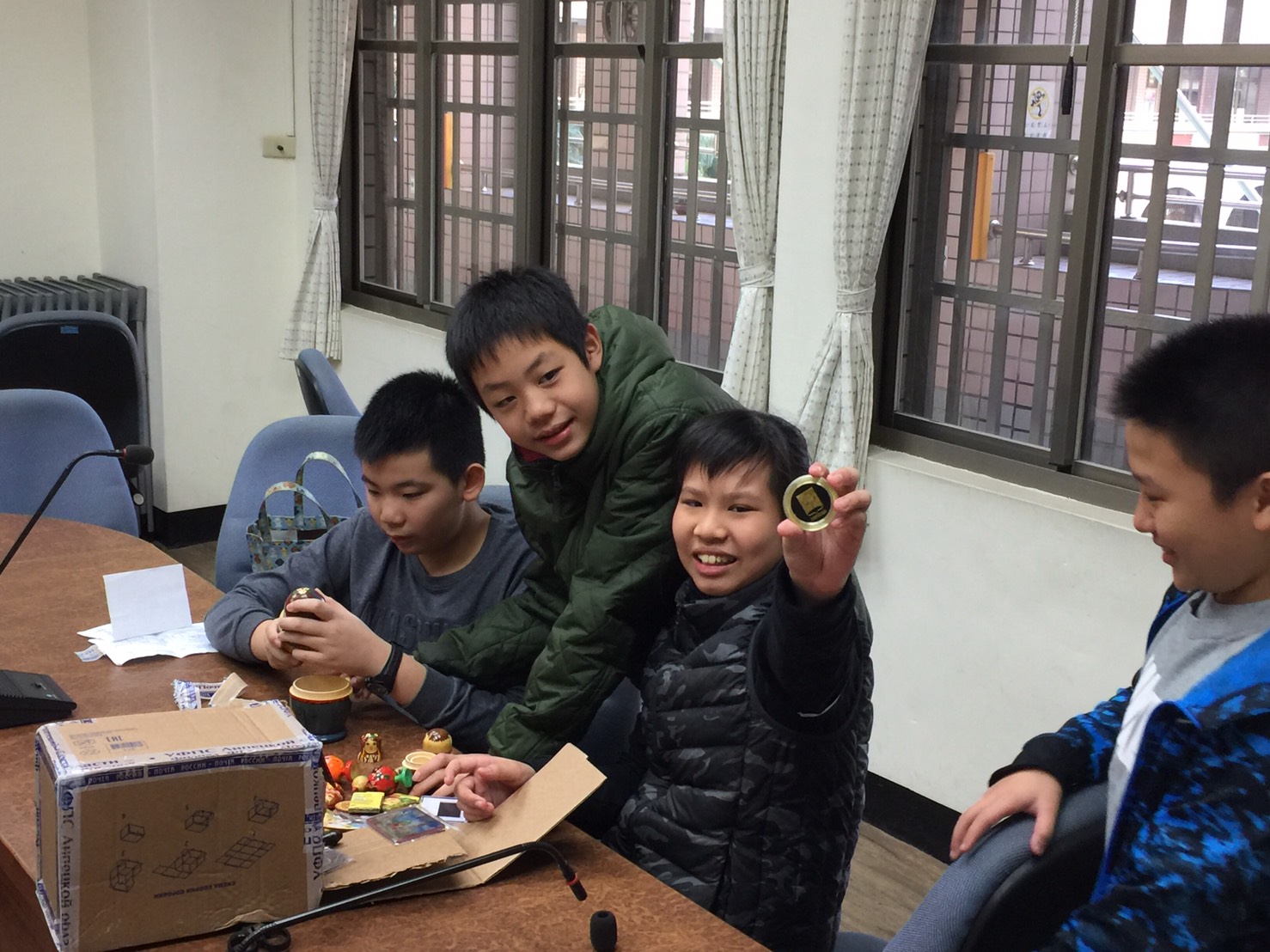 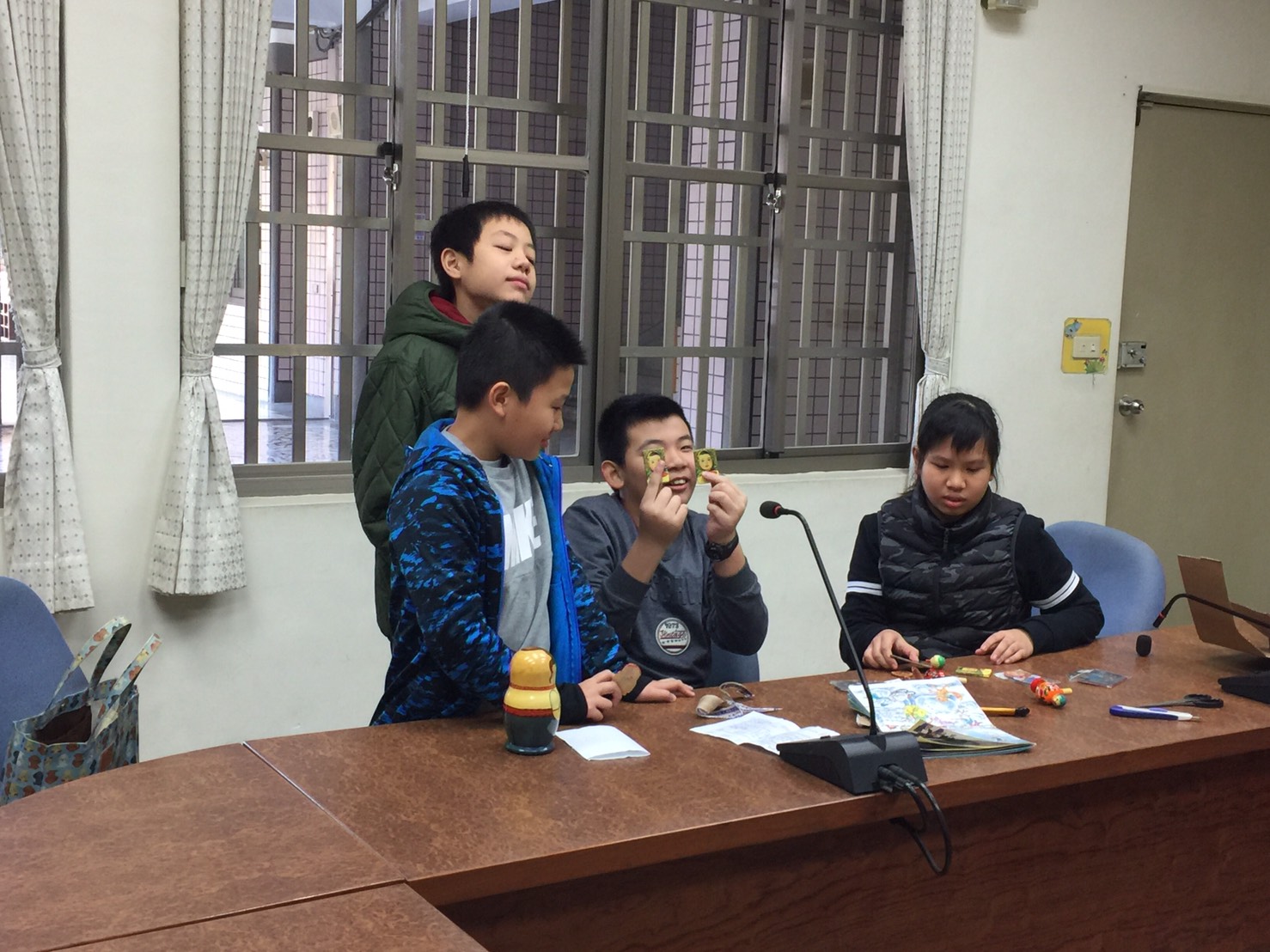 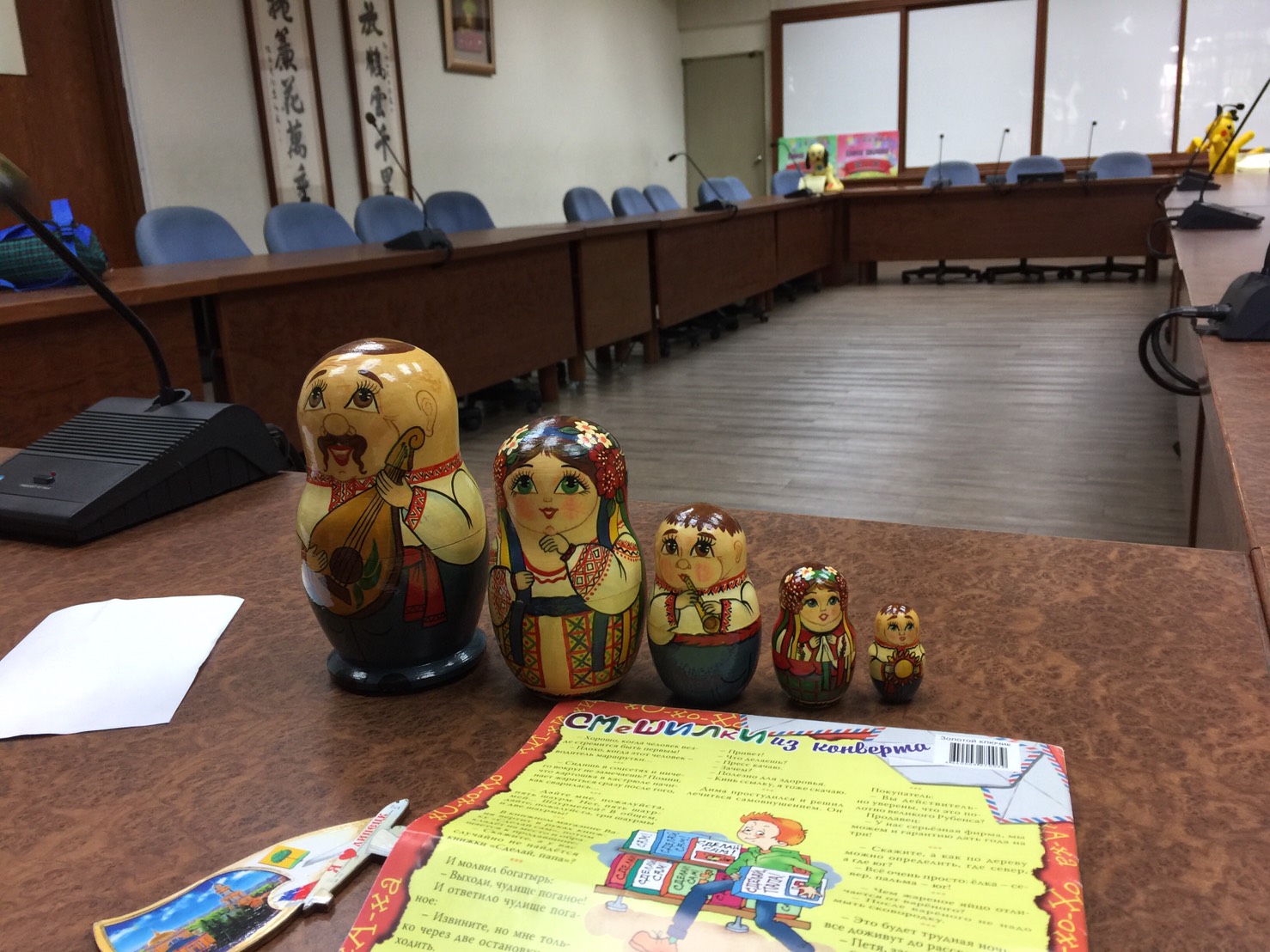 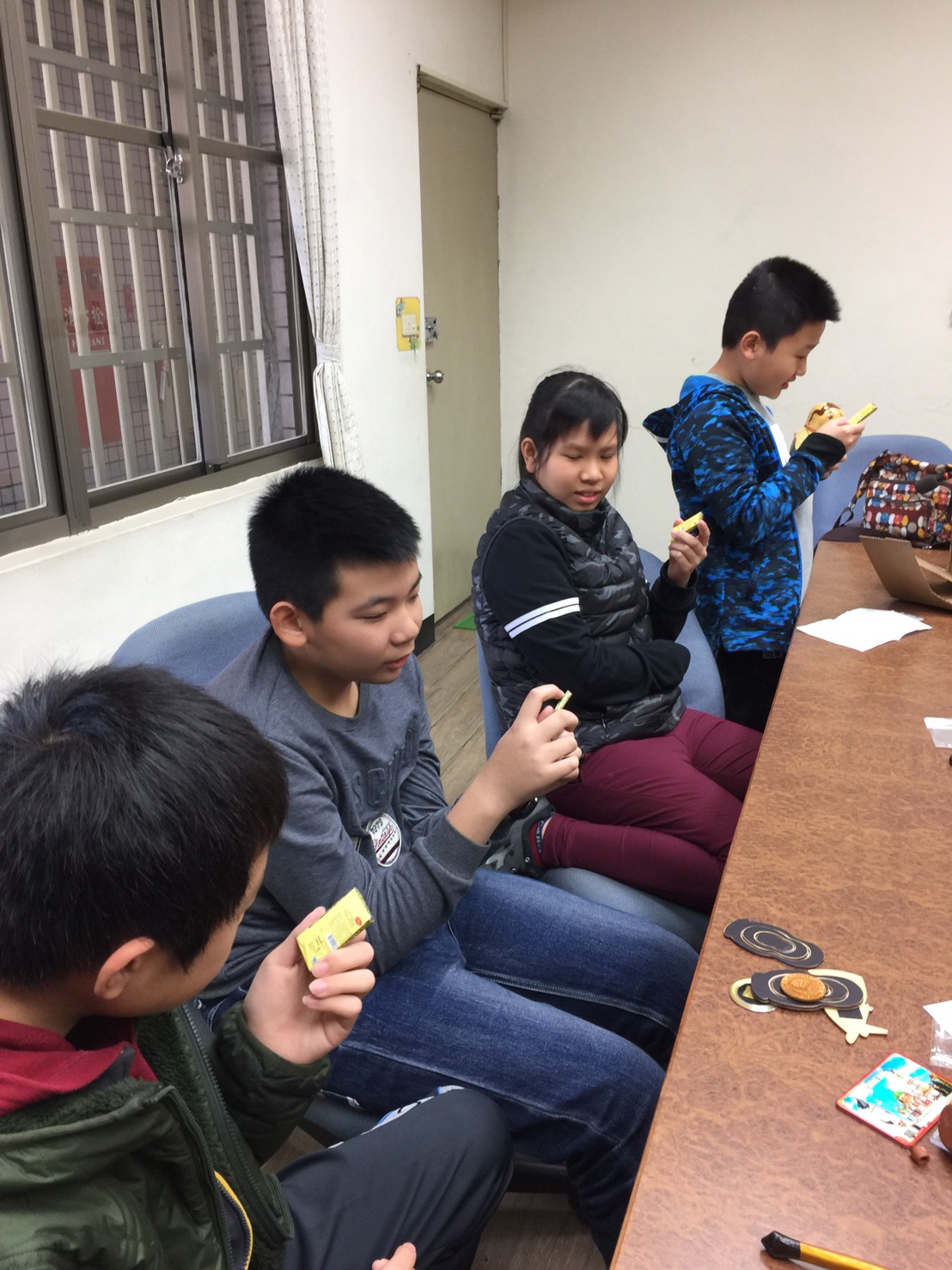 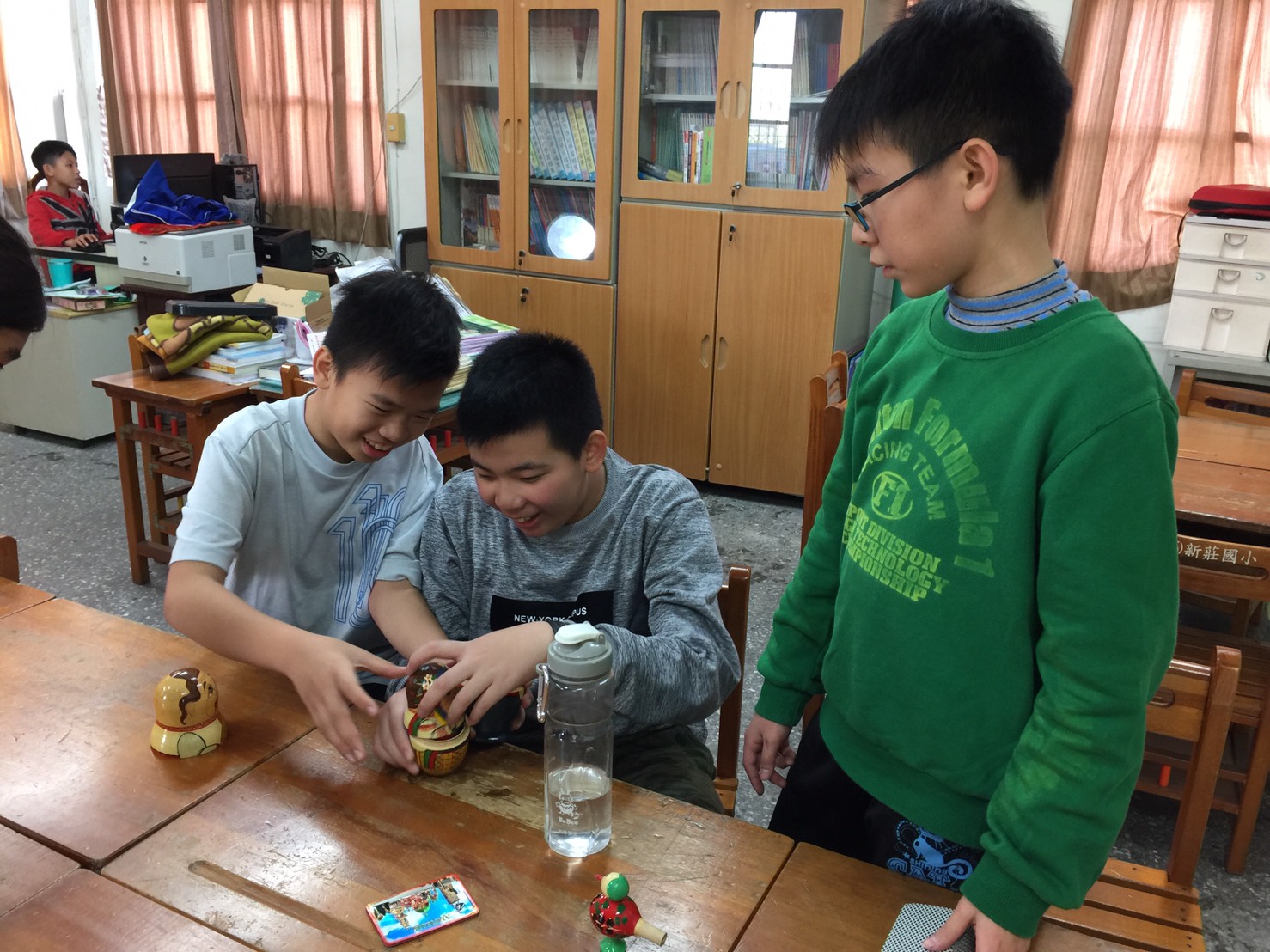 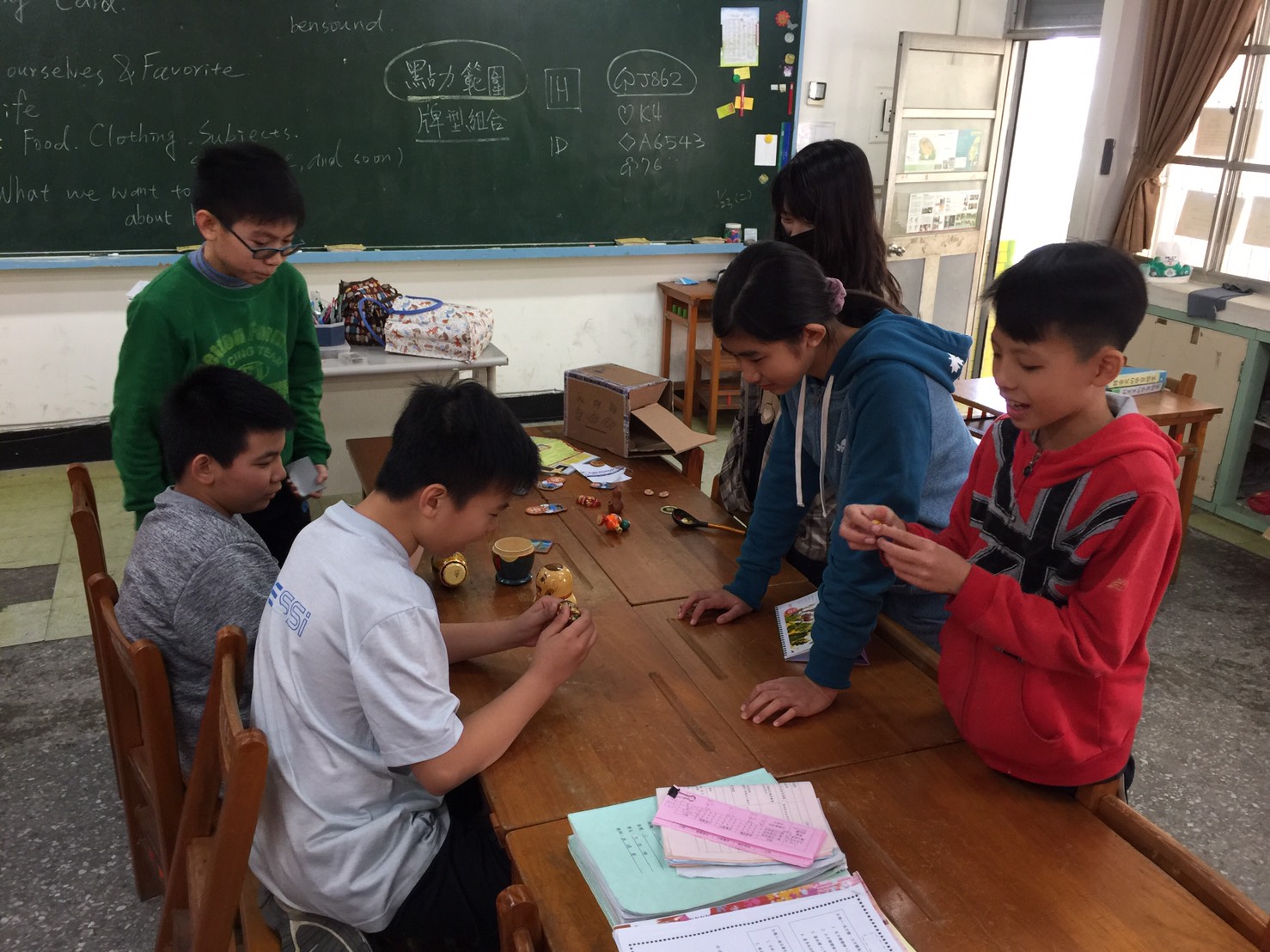 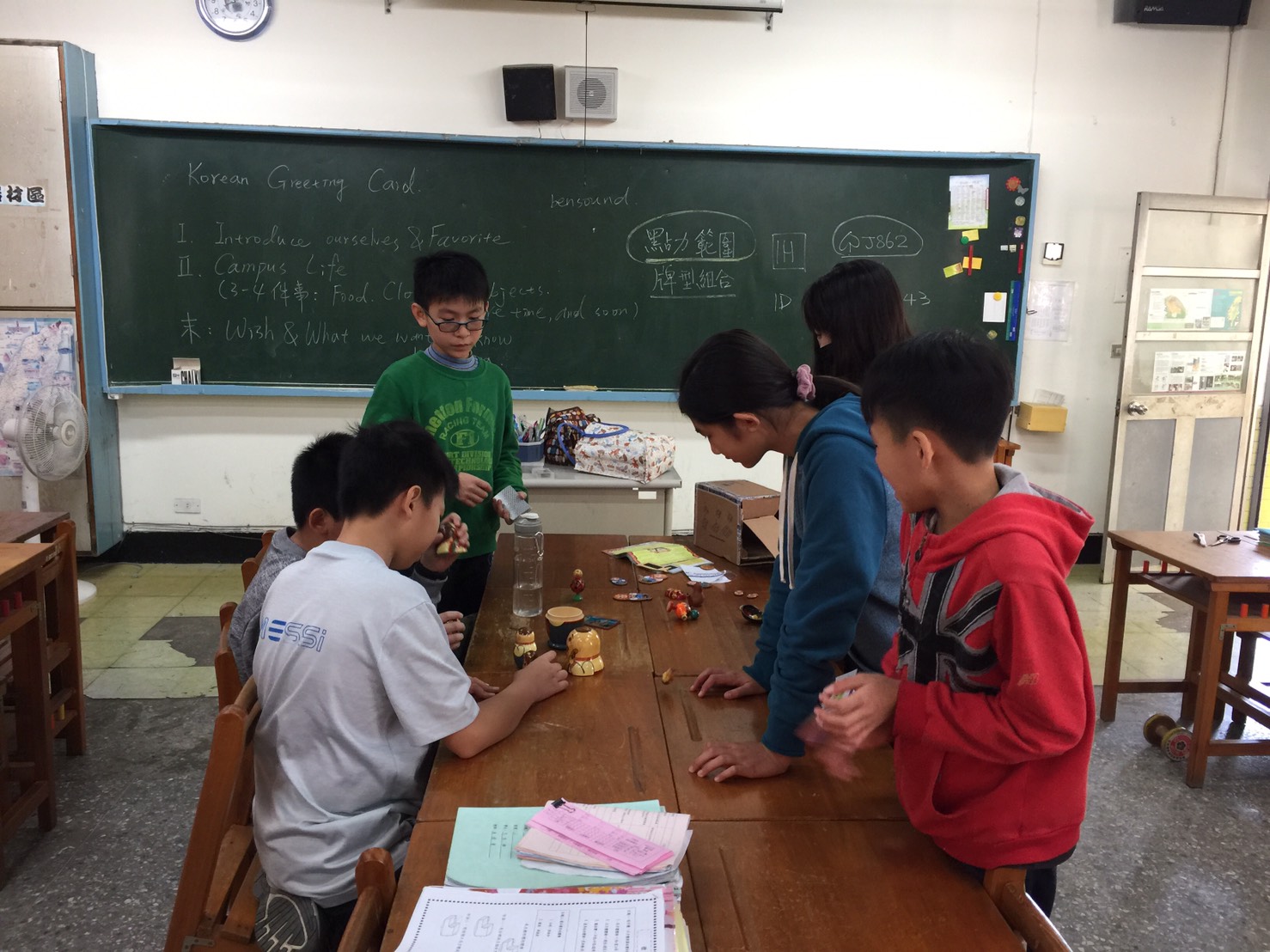